مدیران شهرستان ها
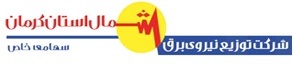 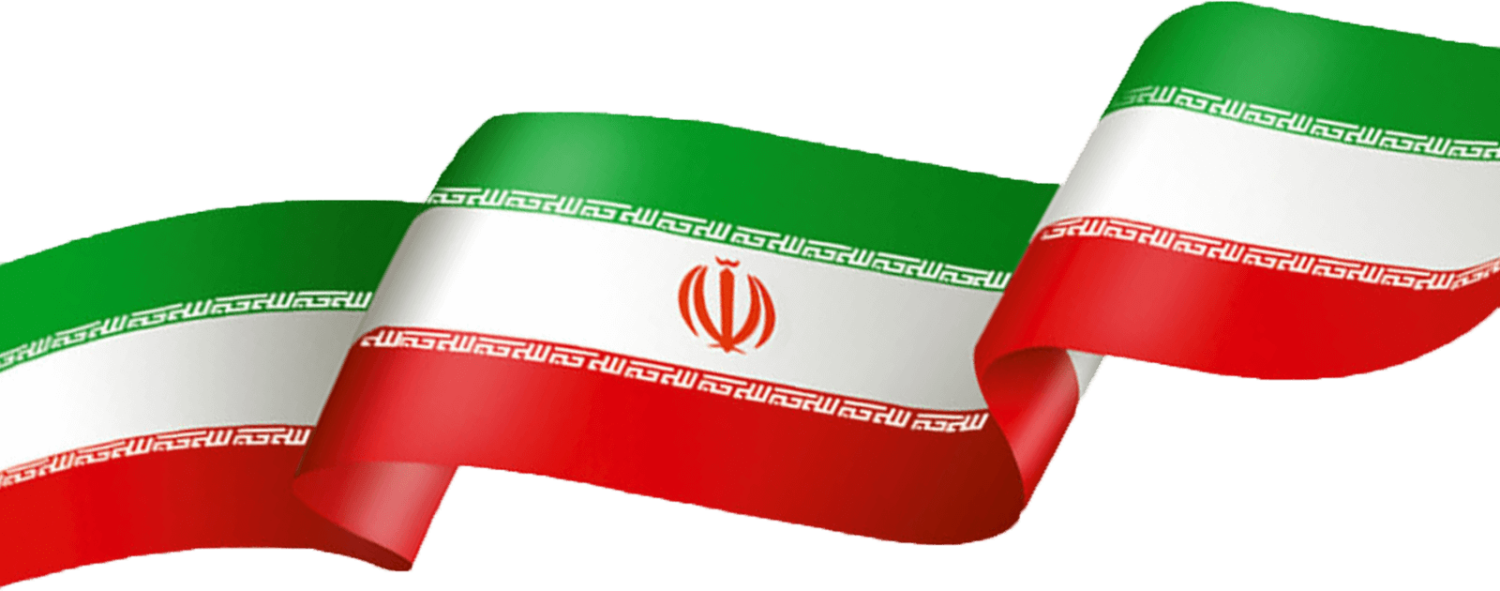 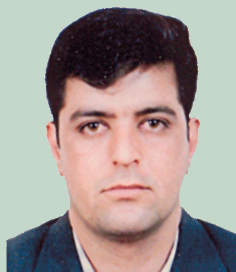 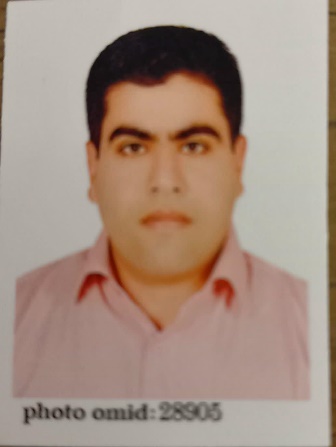 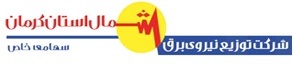 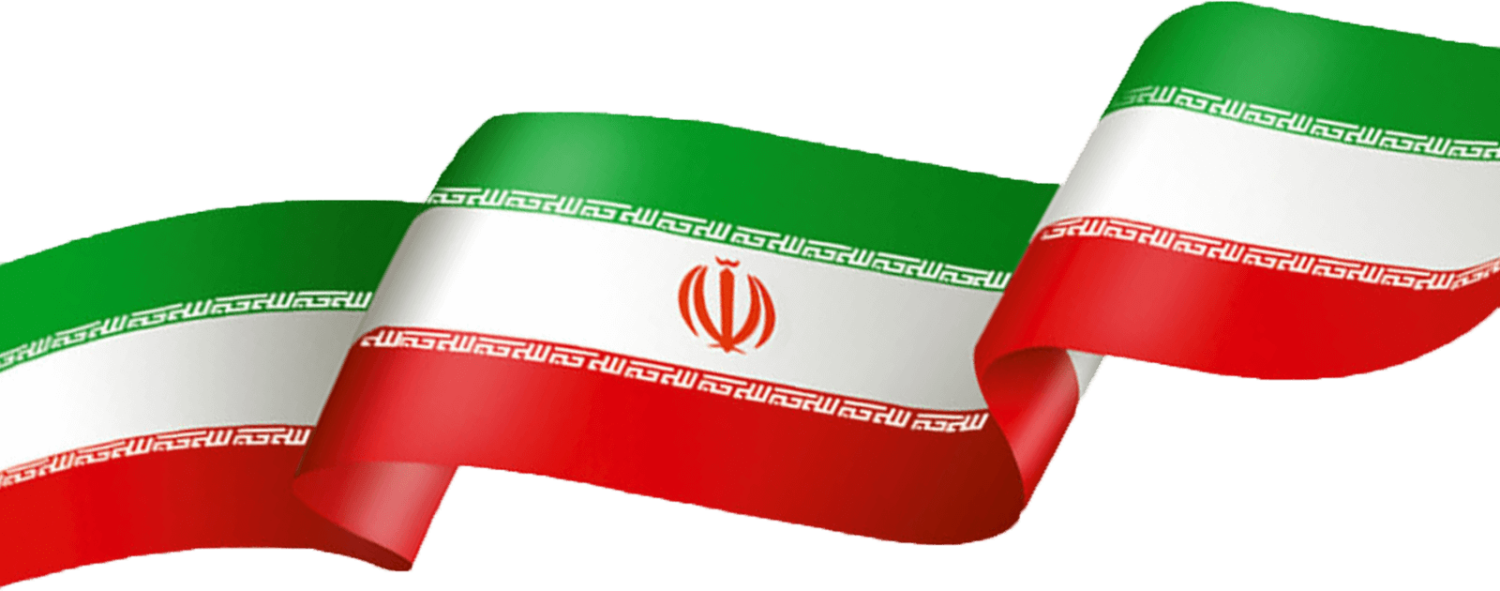 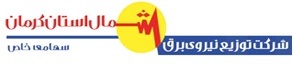 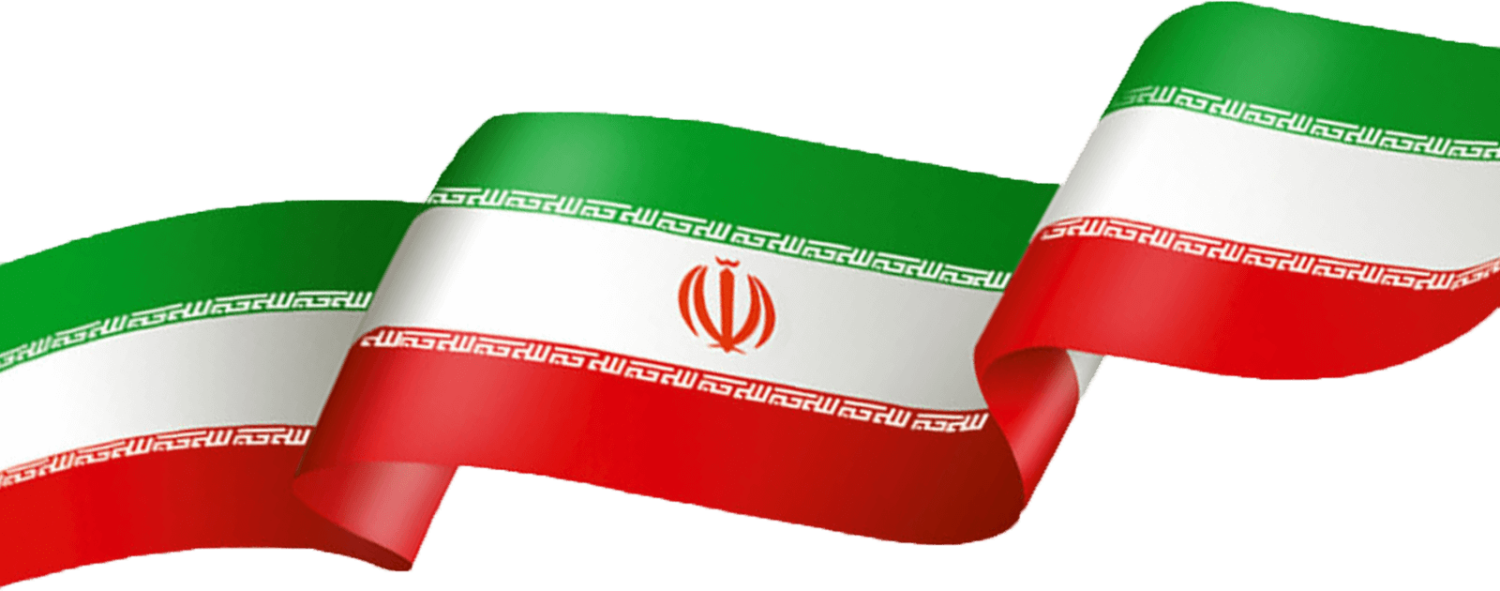 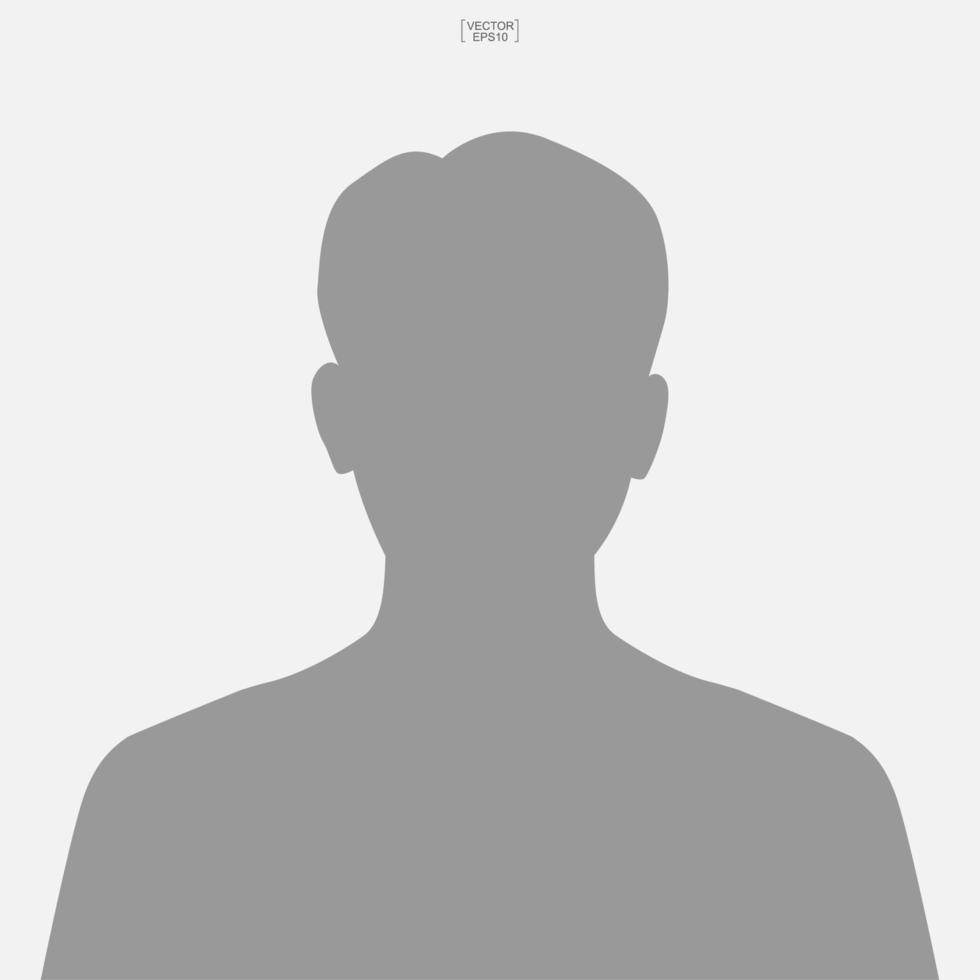 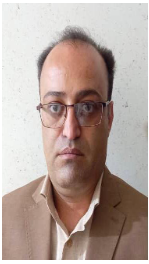 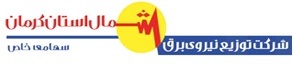 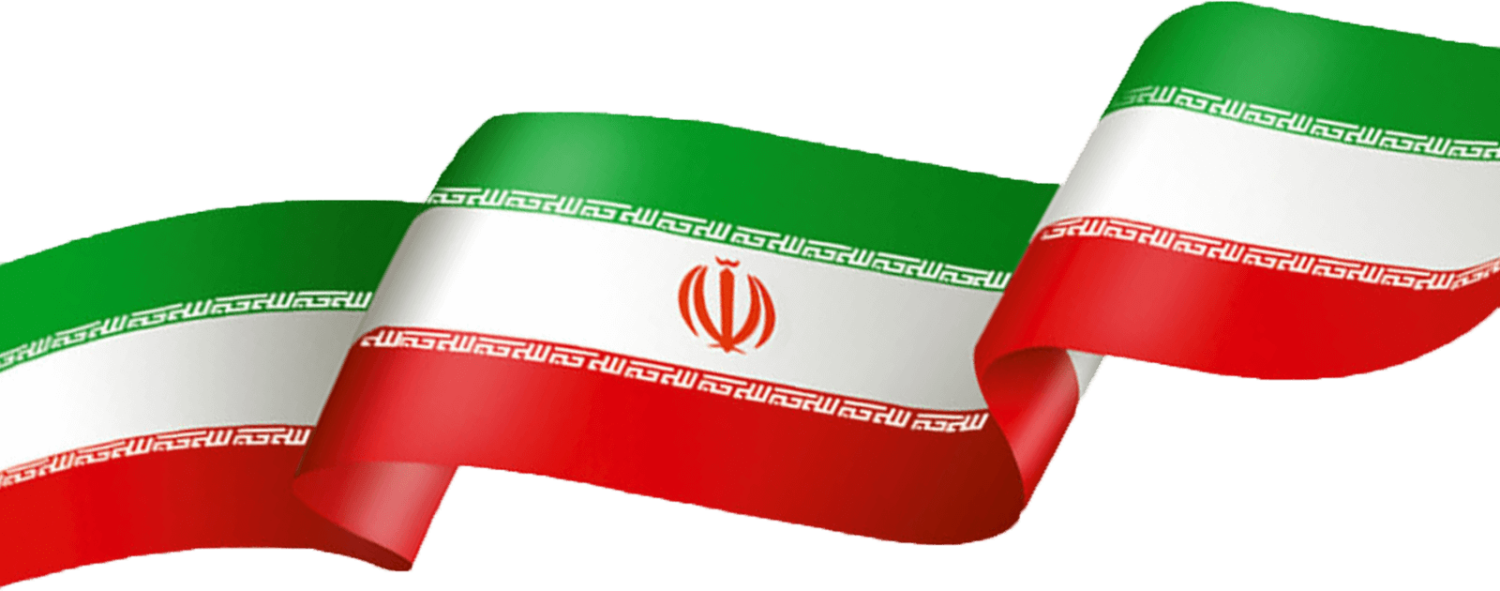 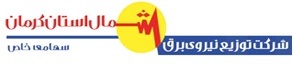 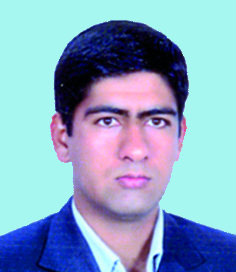 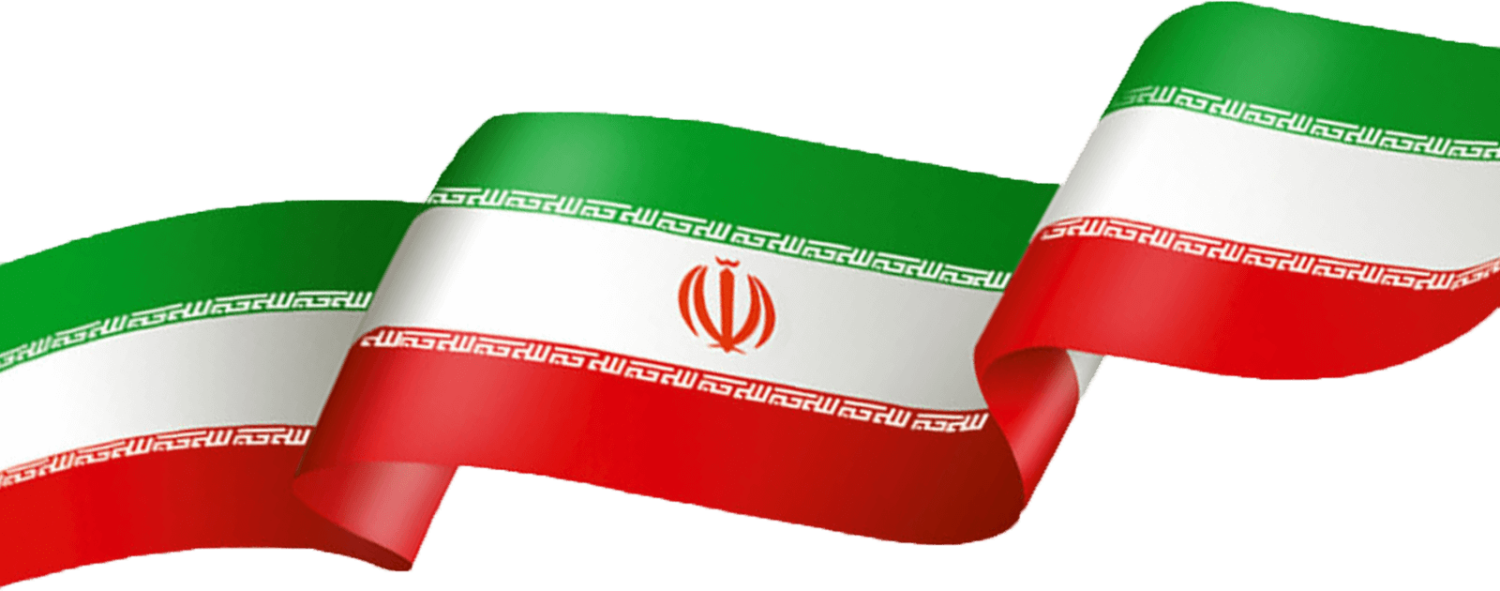 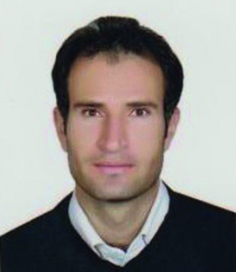 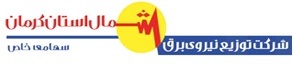 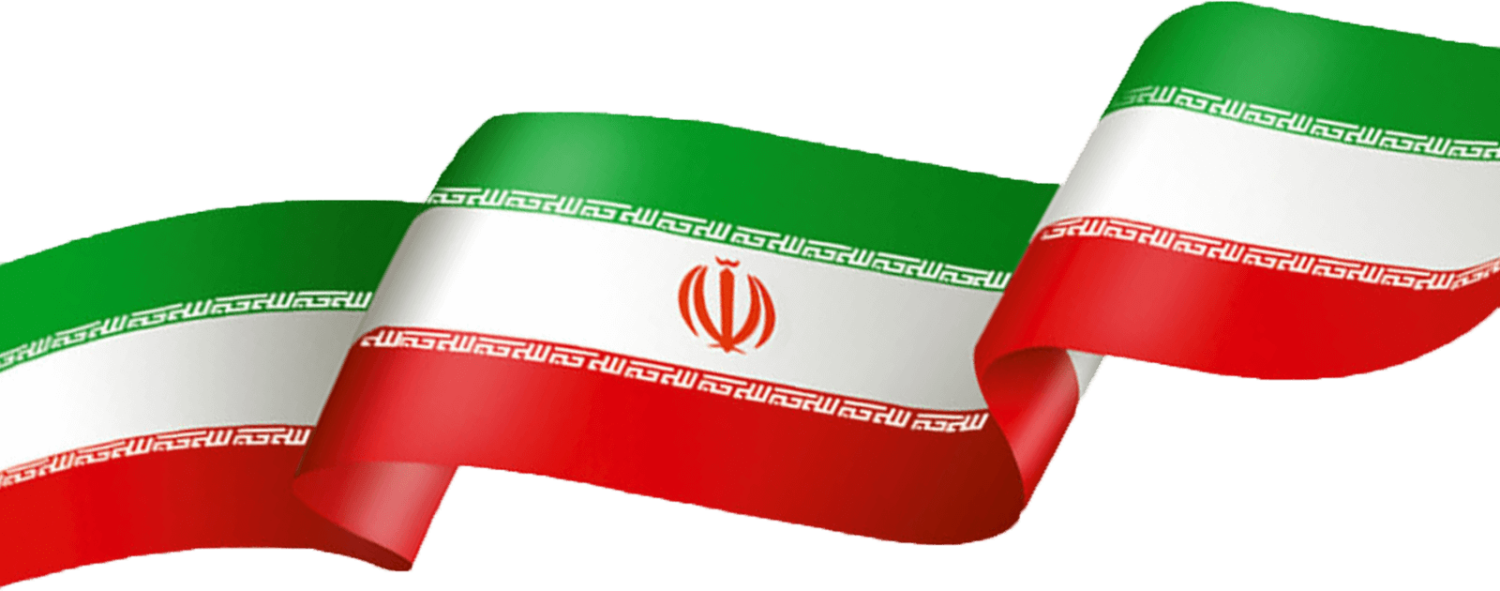 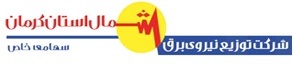 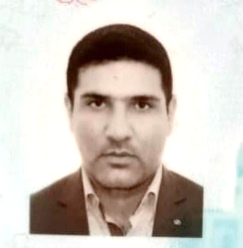 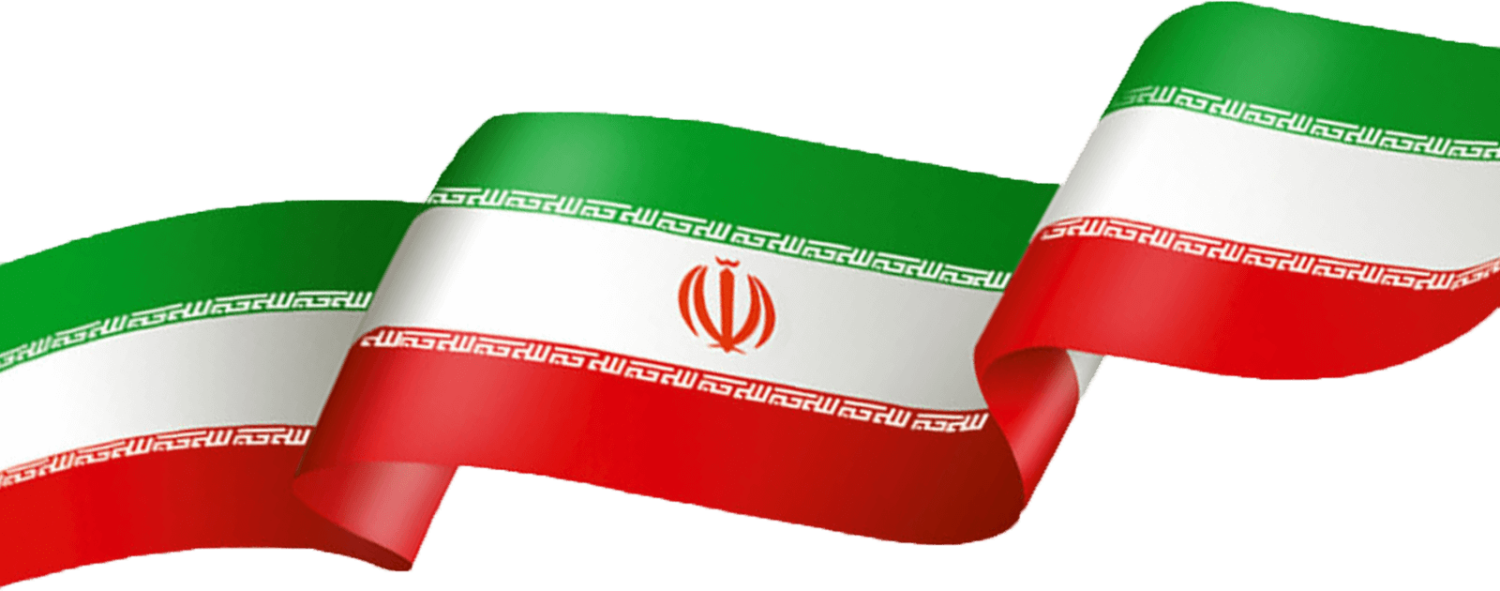 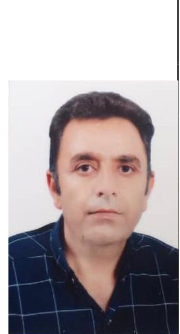 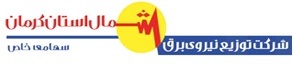 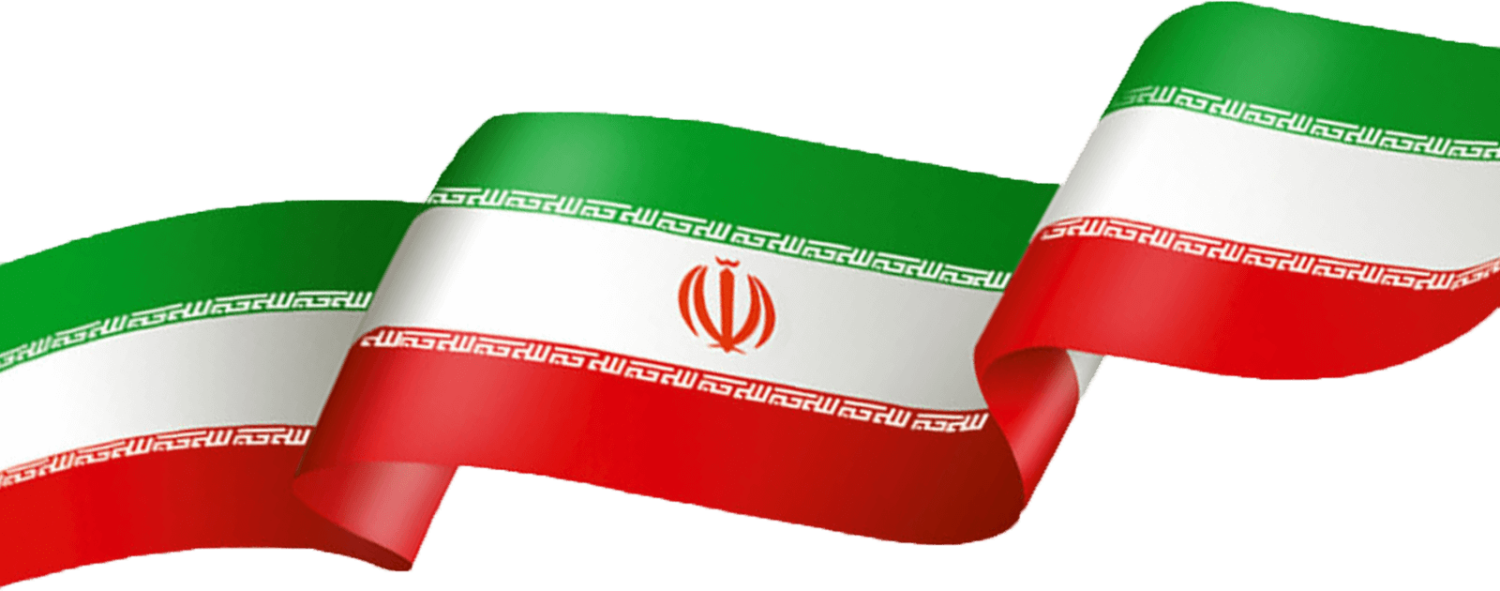